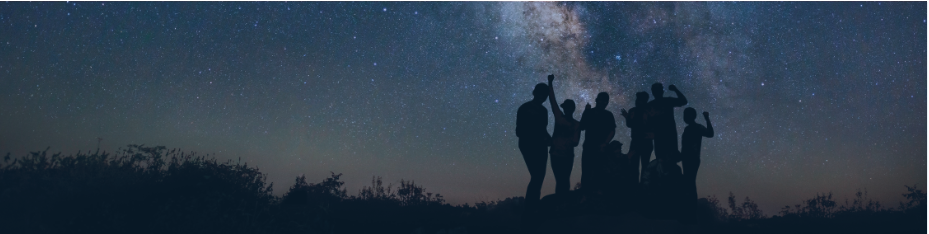 UK Antimicrobial Registry (UKAR) Study: Progress to date
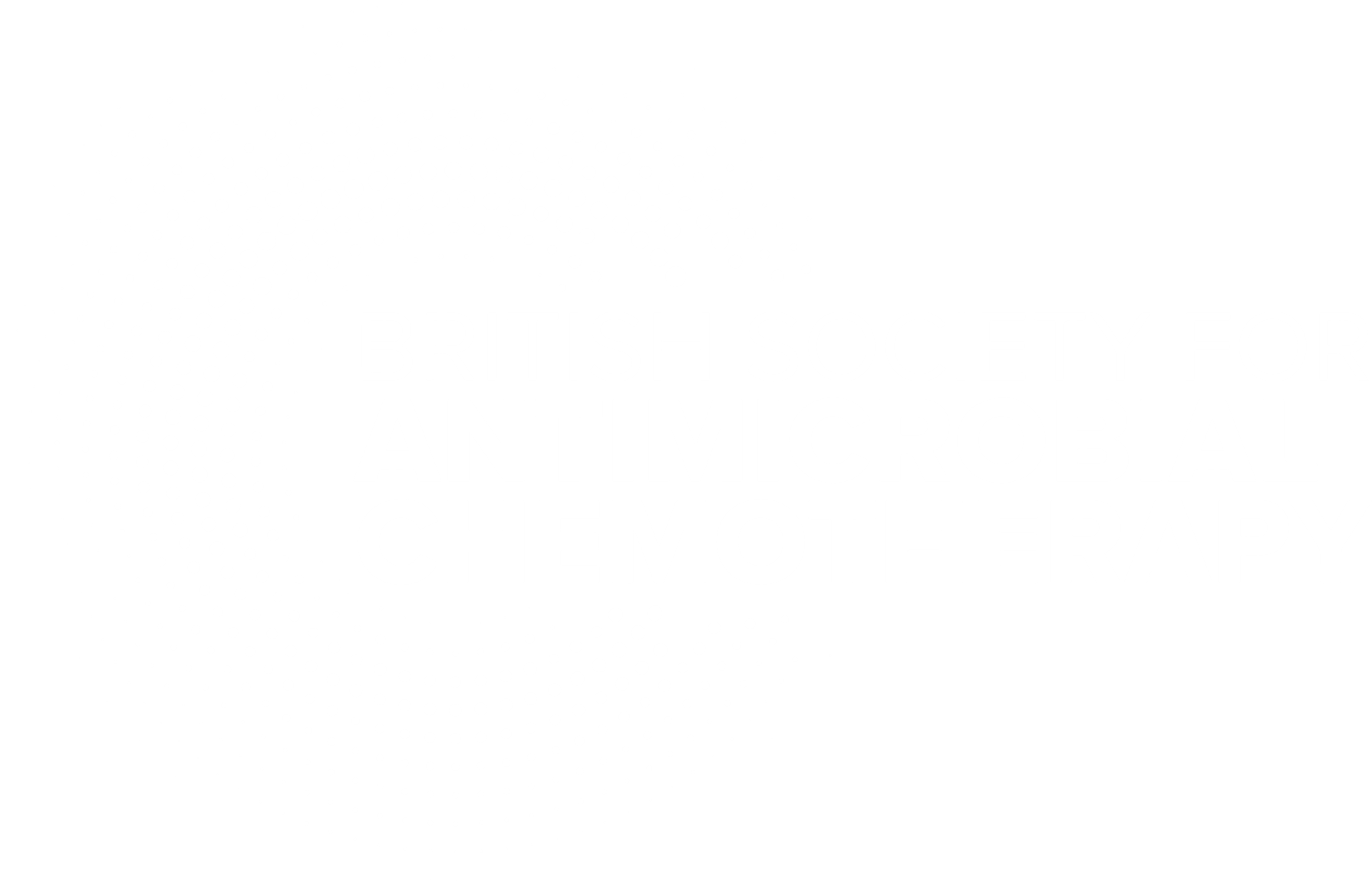 Rebecca Parr1, Jay Woods1, Gareth T Jones1, Gary J Macfarlane1, Jacqueline Sneddon2, Laura J Moir1 1Epidemiology Group, School of Medicine, Medical Sciences and Nutrition, University of Aberdeen, Aberdeen, UK.2British Society for Antimicrobial Chemotherapy, Birmingham, UK
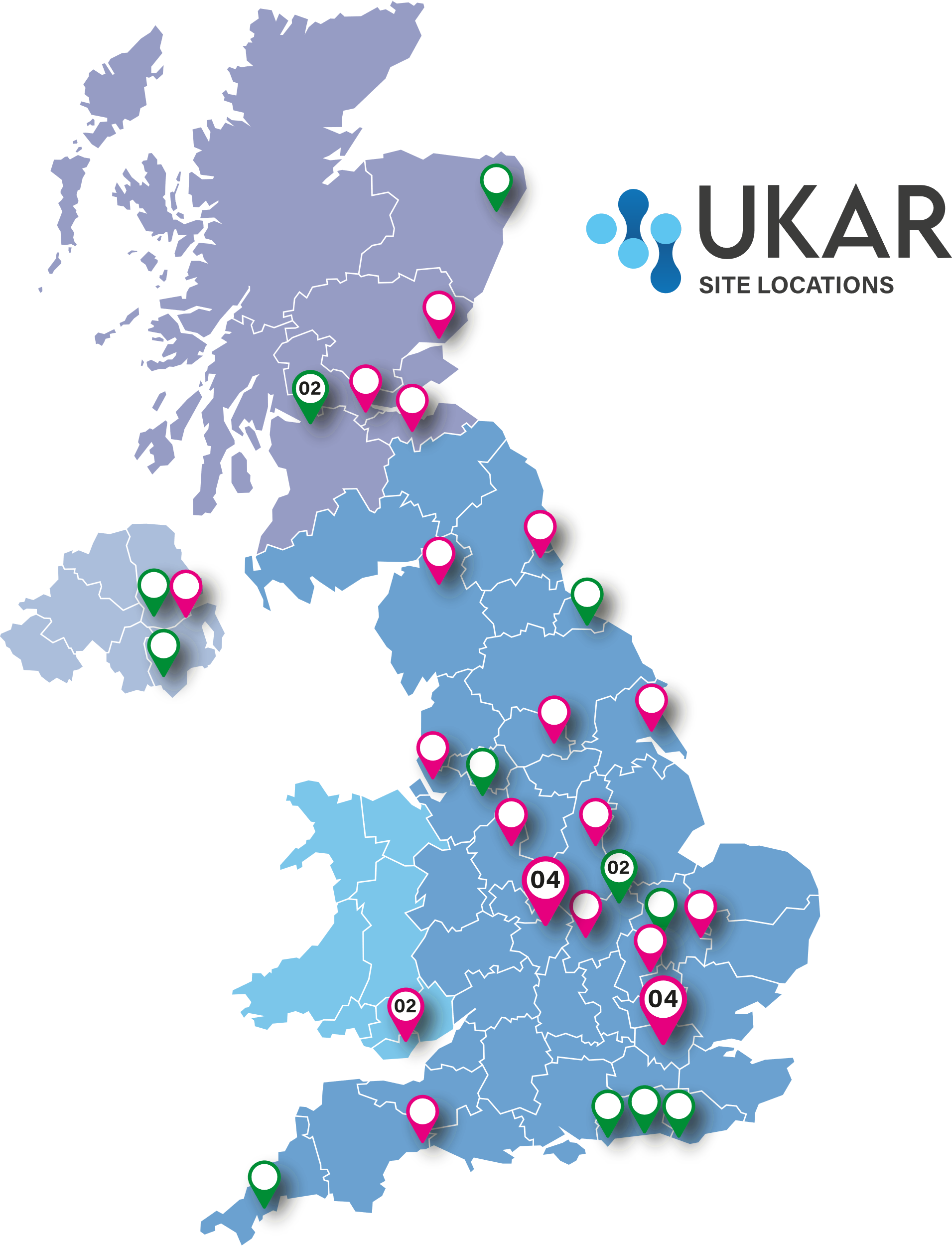 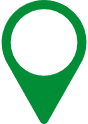 Open for recruitment (9)
#
#
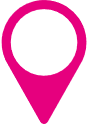 Sites in set-up (22)
#Number of NHS Health Trusts/Boards
in the area
Discussion
Growing number of sites across the UKAR are joining the study
Minor feasibility issues highlighted during pilot phase have been addressed
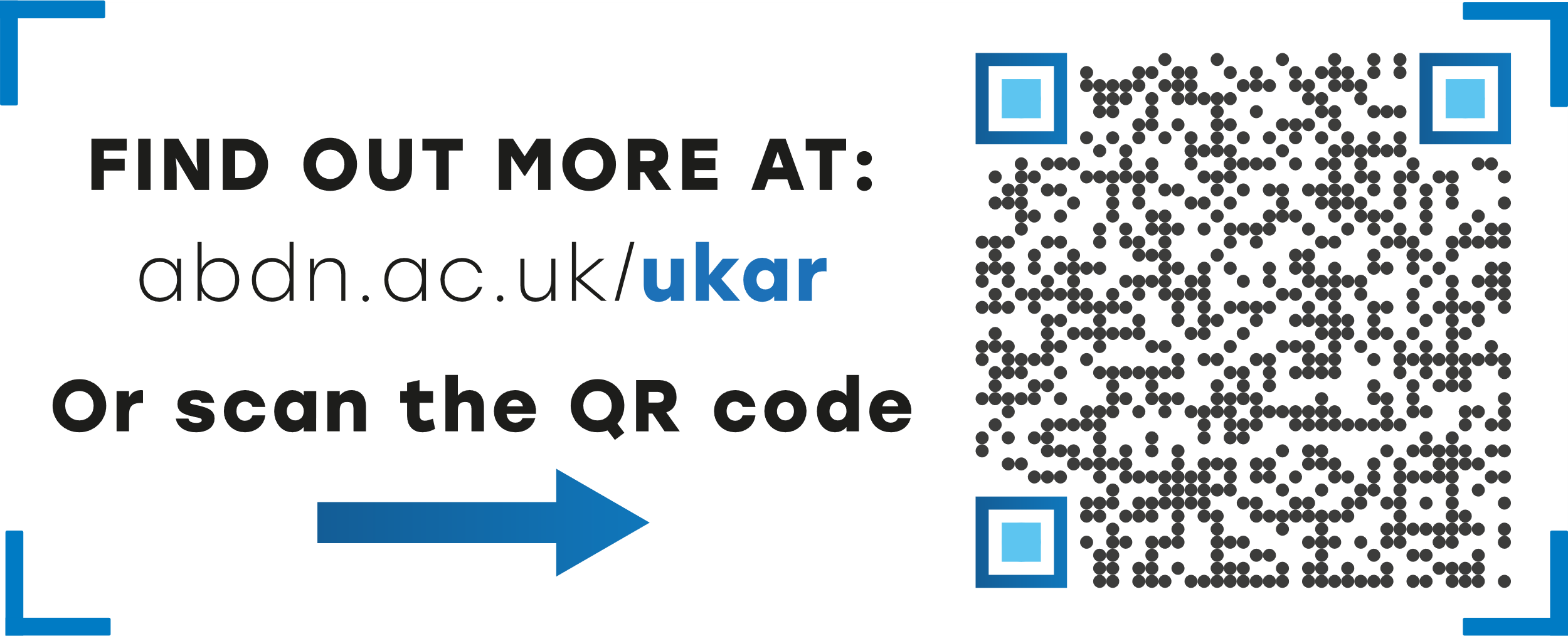 To learn more and register your interest, please contact the UKAR team: ukar@abdn.ac.uk
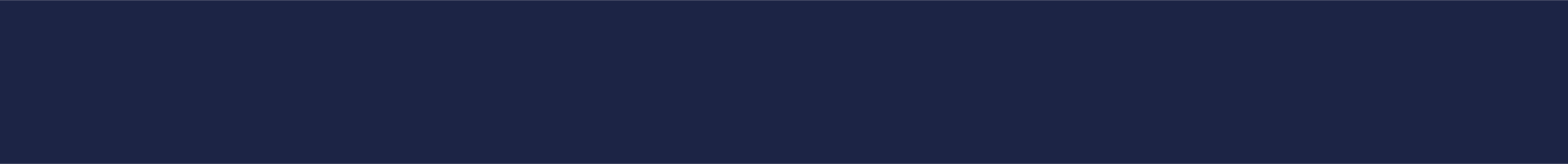 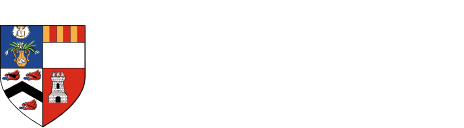 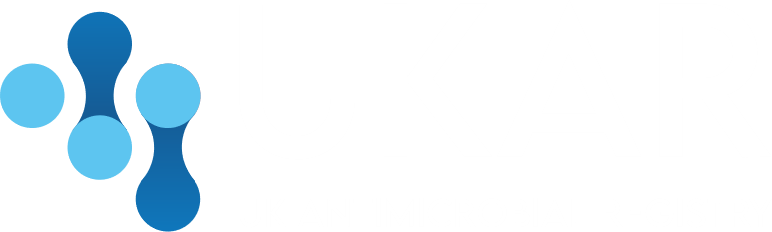